Конспект открытого занятия в старшей группе: «Интегрированное занятие по математике и развитию речи».Тема: «Мальвина в гостях у ребят»
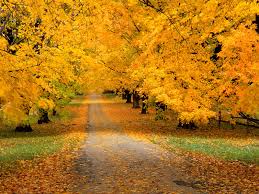 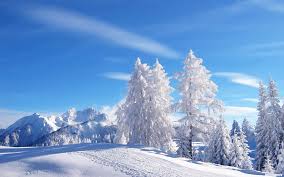 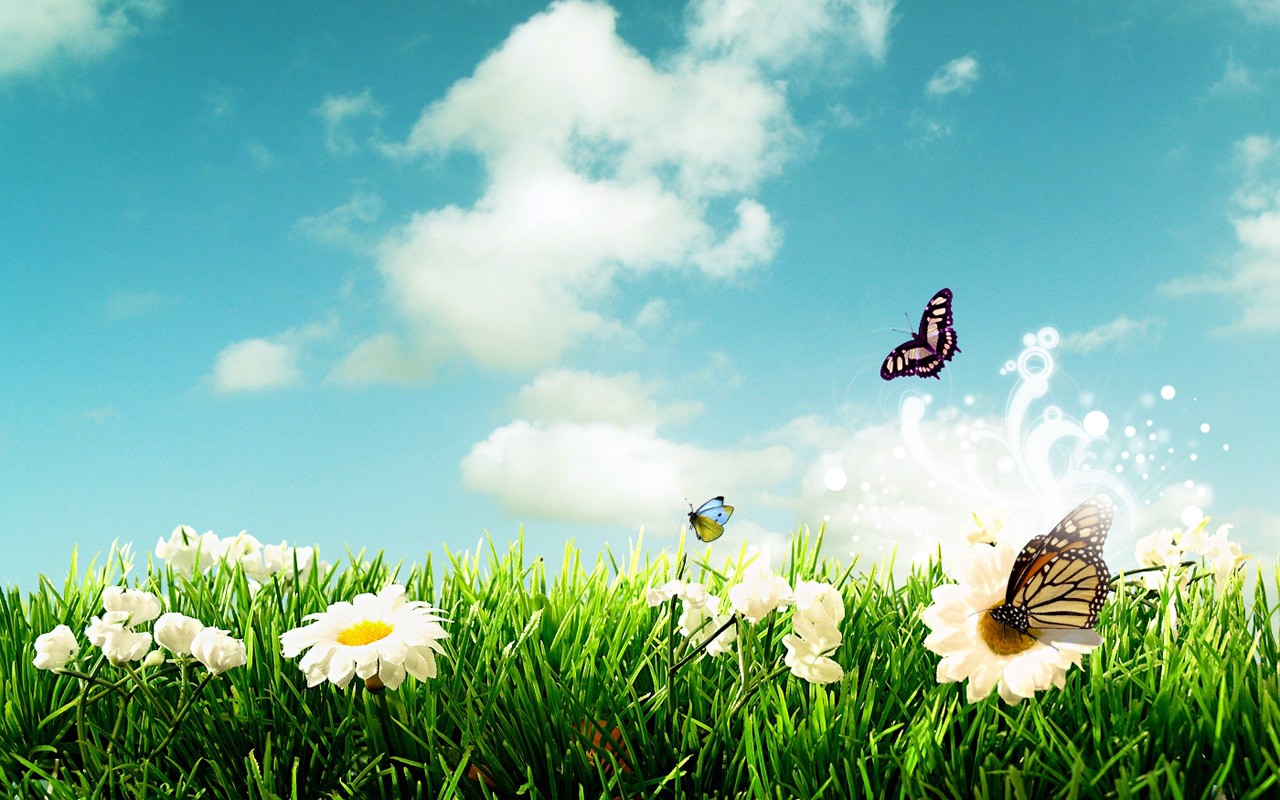 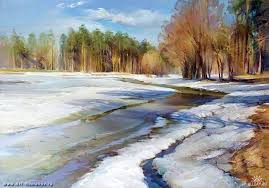 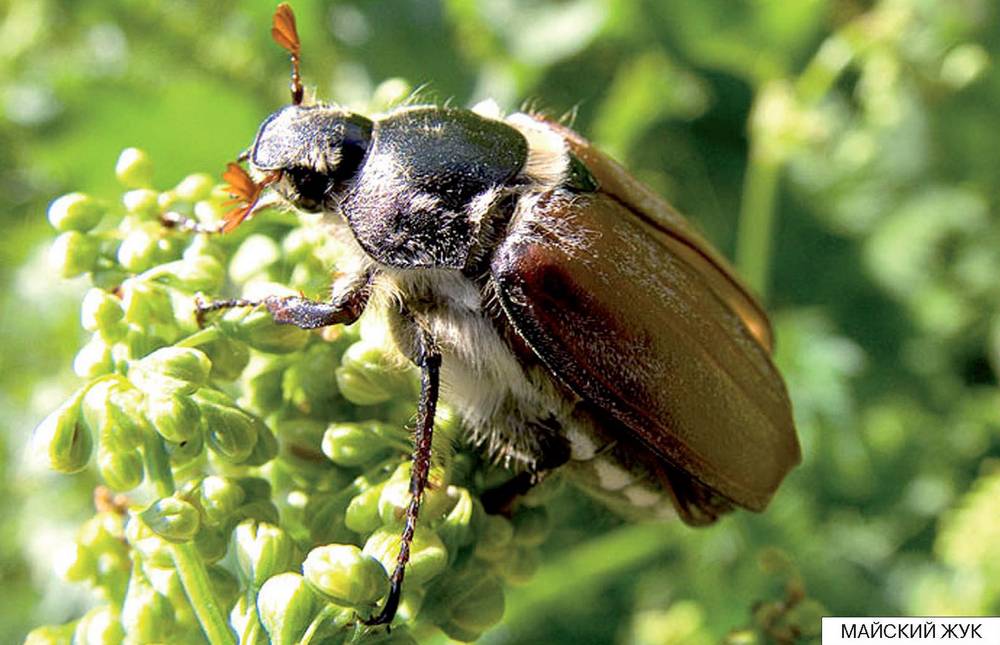 Текст песни:Жу- жу- жу- жу- жу- жу - поет веселый жукОн с песенкой простой, идет к себе домойЖу – жу - жу- жу - идет к себе домойА дома детки ждут, туда сюда снуютВдруг слышат тук да тук, стучится папа жукТук-тук-тук-тук- стучится папа жукПринес он мармелад, конфеты, шоколад,Ля –ля- ля, ля-ля-ля – танцует вся семьяЛя-ля-ля-ля – танцует вся семья Жу-Жу!
Игра: Какая геометрическая фигура лишняя?
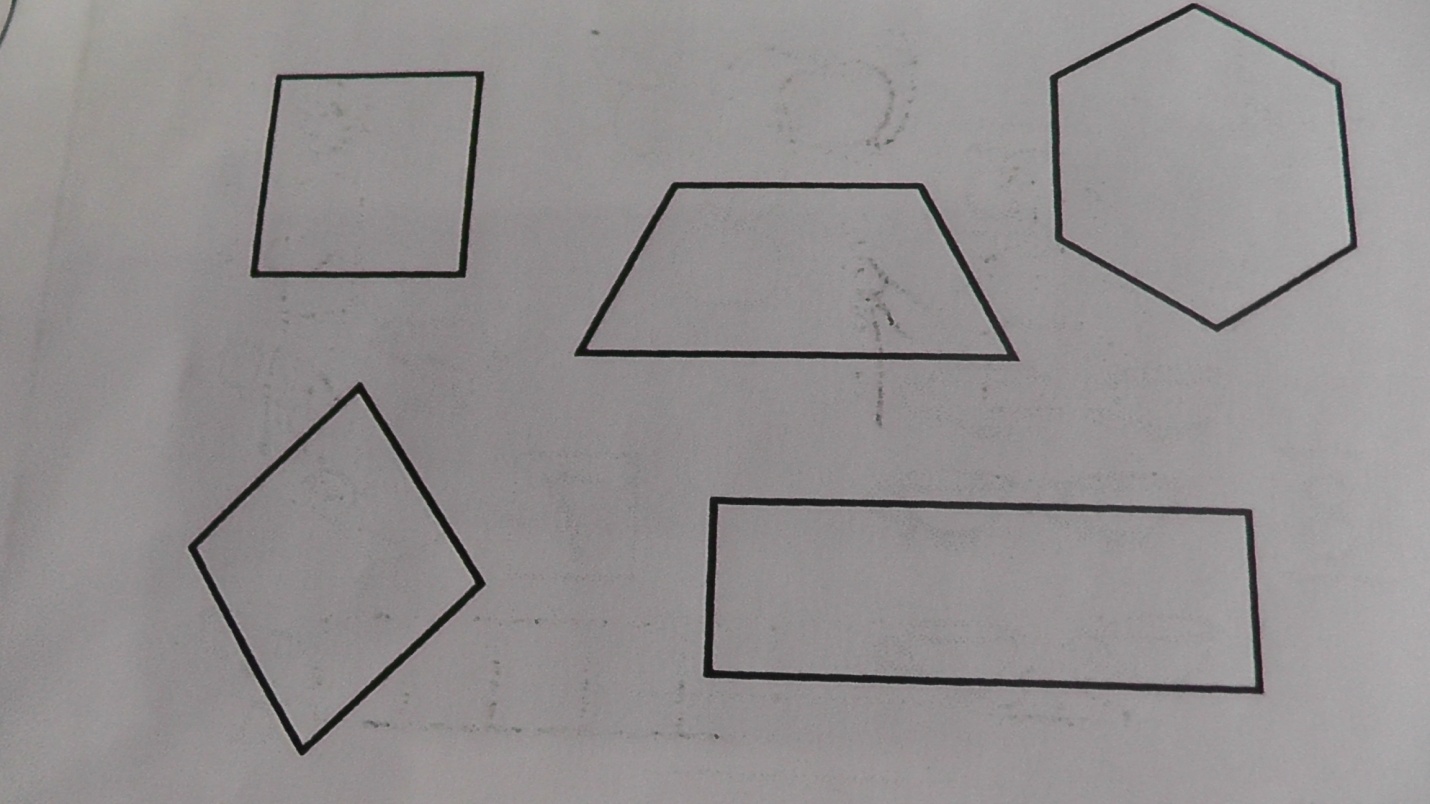 Игра «Загадки - отгадки».  Разноцветные бывают, Ползают да и летают,   Есть с рогами и двумя, И жужжат они всегда!
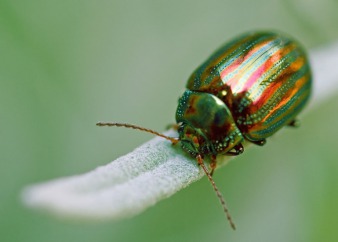 Над цветком порхает, пляшет,Веером узорным машет.
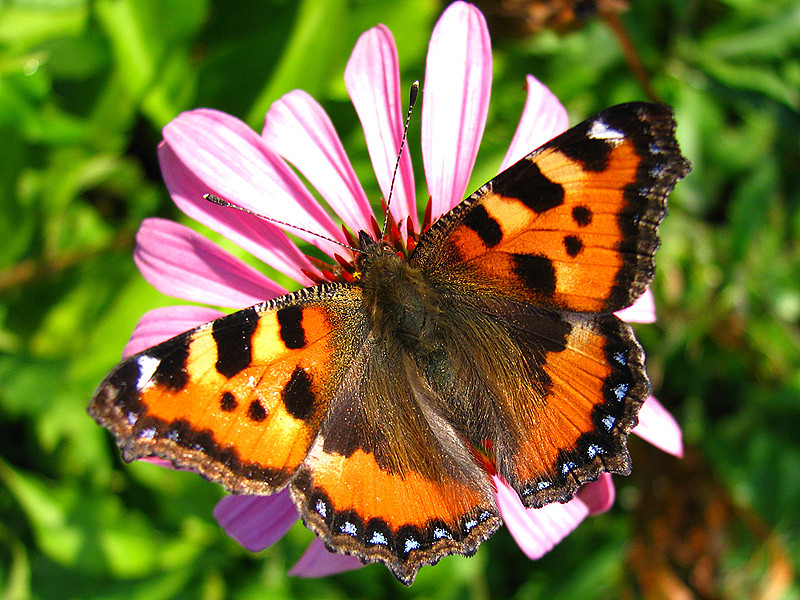 Где немытая посуда, там усач живет не худо.    И в кастрюли, и в стакан, влезет рыжий...
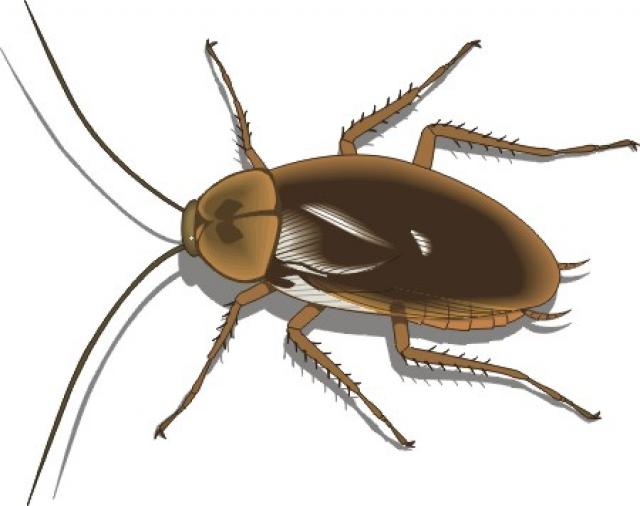 На вид, конечно, мелковаты, но всё, что можно, тащат в дом.    Неугомонные ребята -вся жизнь их связана с трудом.
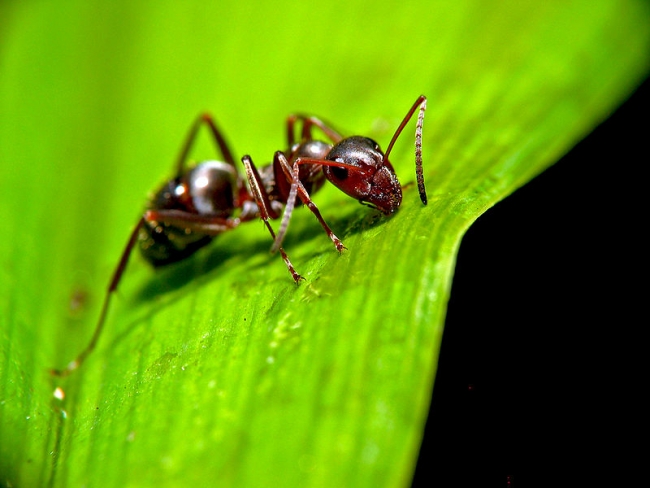 Он сети, как рыбак, готовит,    А рыбы никогда не ловит.
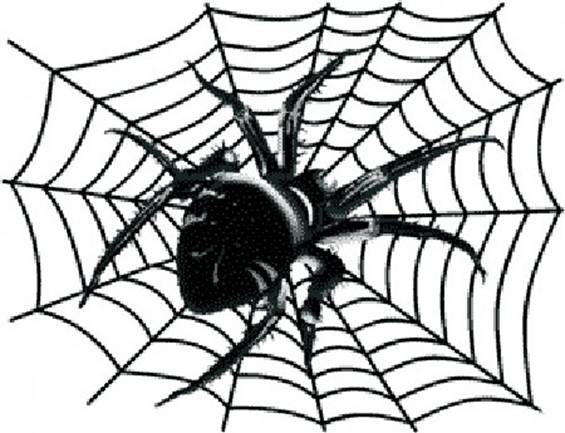 Кто над нами вверх ногами Ходит - не страшится, Упасть не боится, целый день летает, Всем надоедает
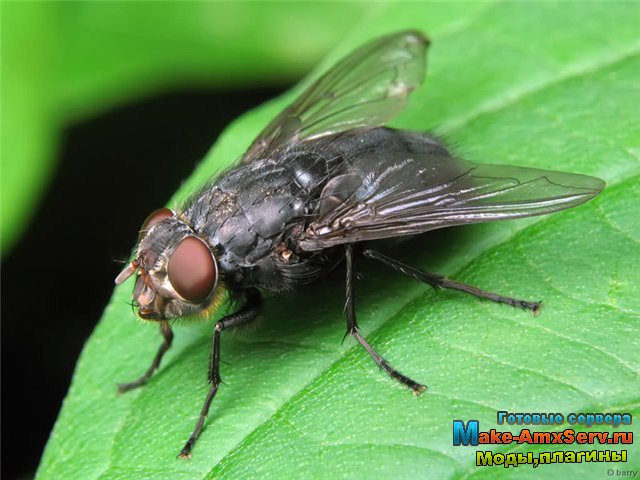 Не зверь, не птица —  Нос, как спица.Летит — пищит, сядет — молчит.Кто его убьёт, тот кровь свою прольёт.
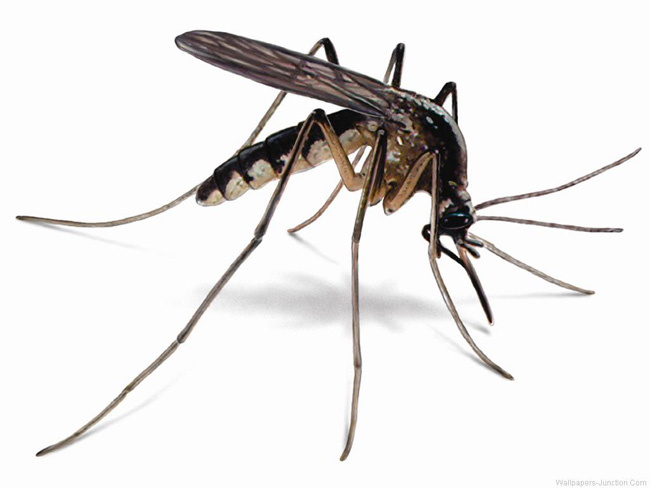 Целый день в цветках жужжит, с медом в улей свой спешит.Много меда запасла, себе на зиму...
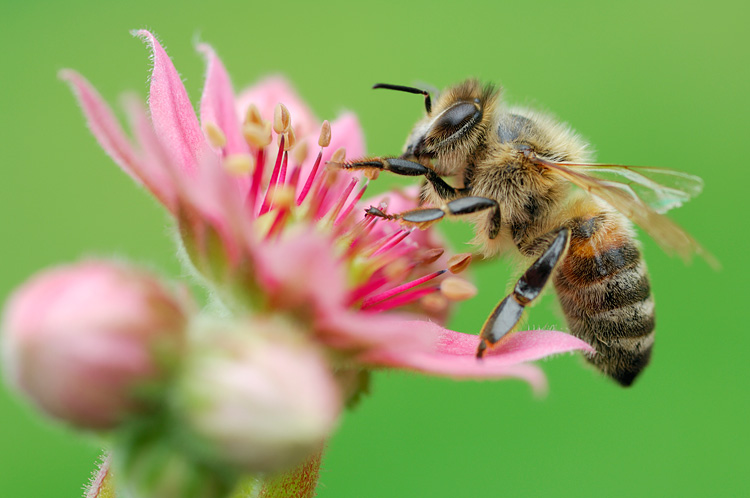 Сосчитай и напиши  сколько лап у жука? У паука? И сколько крыльев а бабочки?
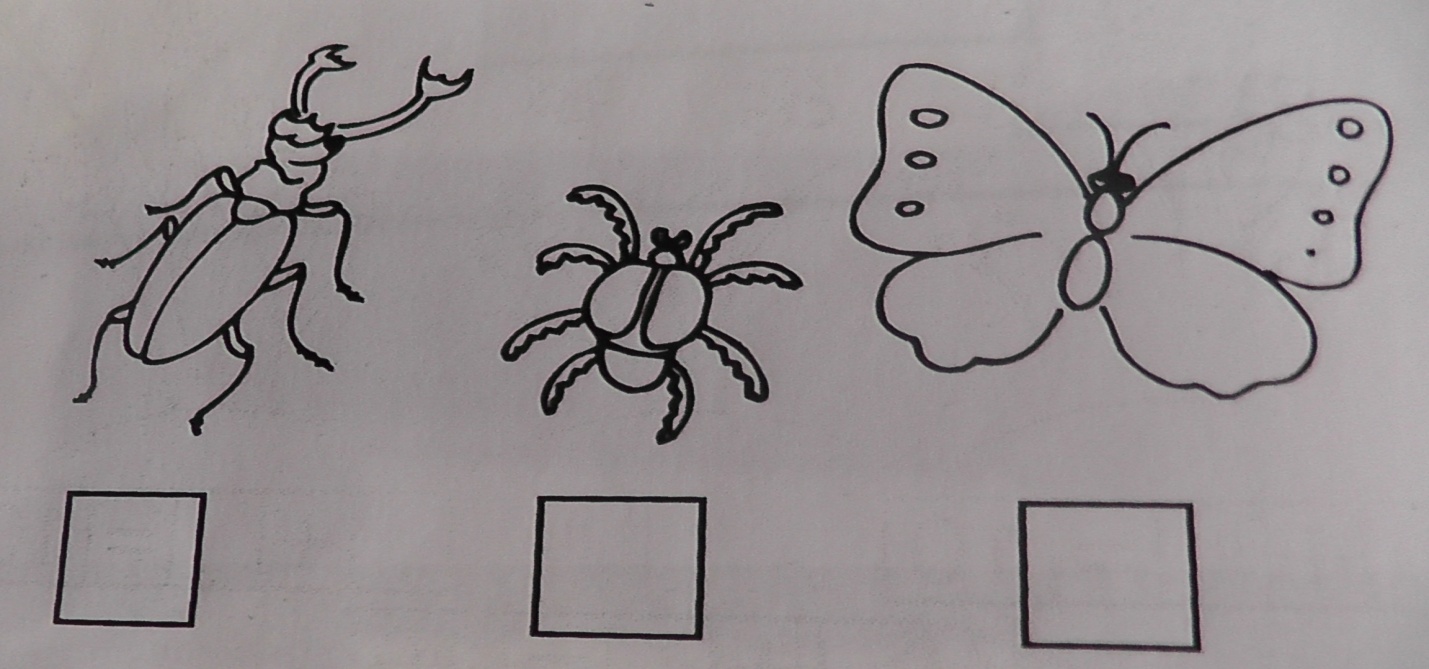 Игра «Назови детенышей».
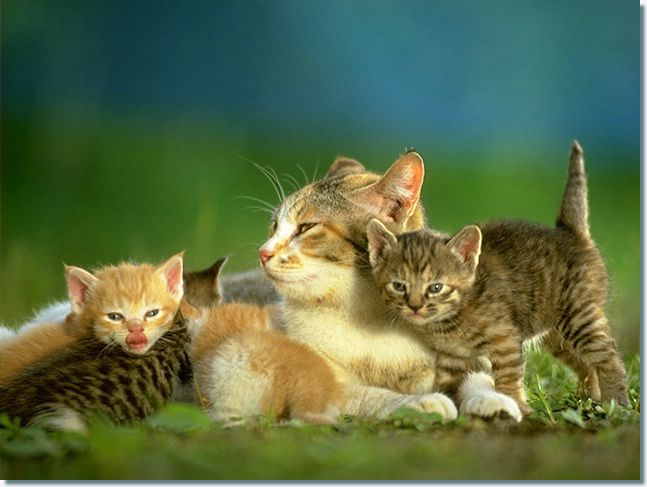 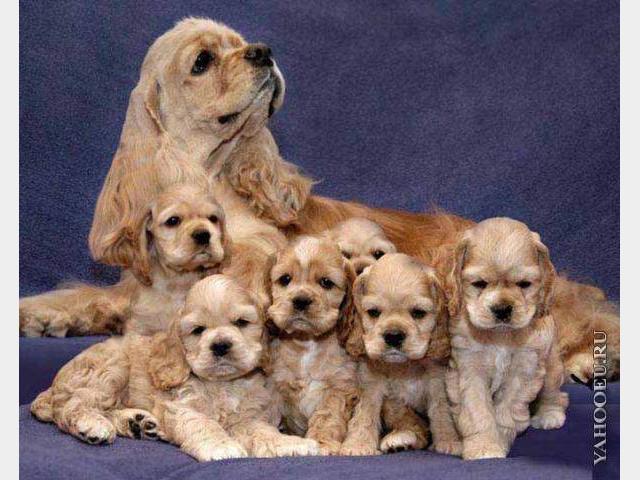 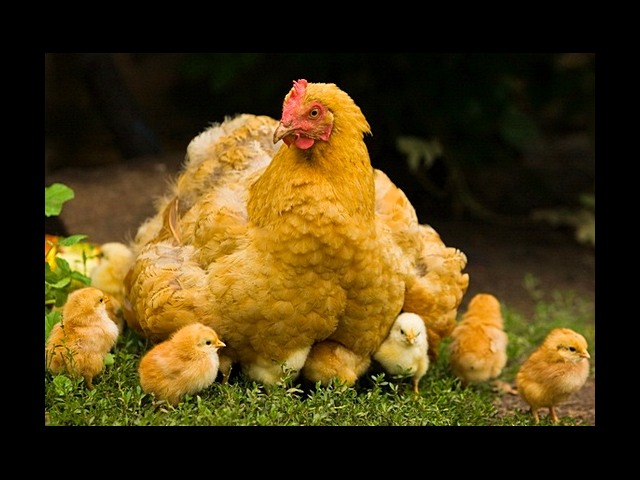 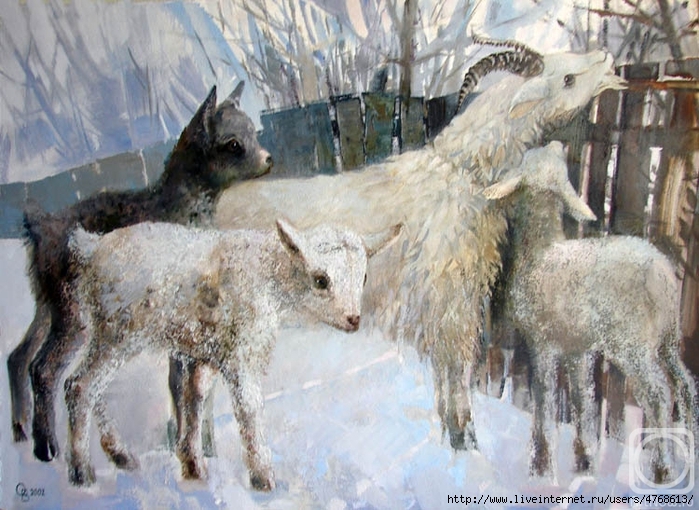 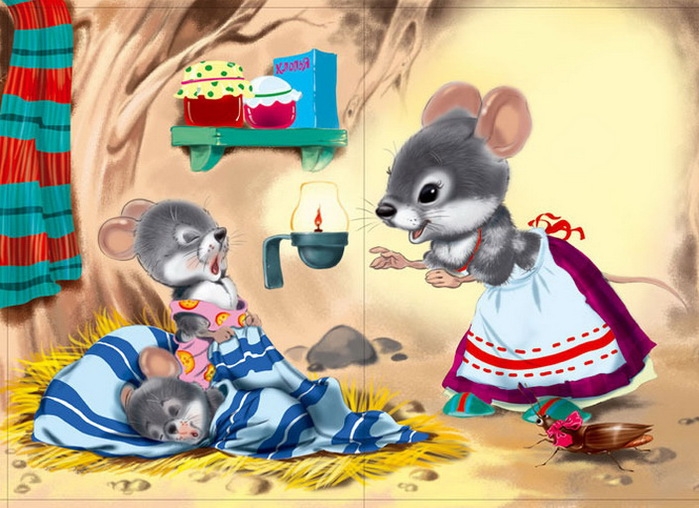 Спасибо за внимание!